福岡市保育士会　保育帳簿に関する研修会
保育帳簿の書き方について
こども未来局子育て支援部指導監査課
保育帳簿の書き方について
Ⅰ　「養護と教育について」
　Ⅱ　「帳簿の記入について」
　Ⅲ　「健康管理台帳について」
　Ⅳ　「様式等の取り扱い及び考え方について」
　Ⅴ　「書類の電子化について」
Ⅰ　養護と教育について
１　養護と教育の基本について
【養護の理念】
　　保育における養護とは，子どもの生命の保持及び情緒の安定を図るために保育士等が行う援助や関わりであり，保育所における保育は，養護及び教育を一体的に行うことをその特性とするものである。保育所における保育全体を通じて，養護に関するねらい及び内容を踏まえた保育が展開されなければならない
　　　　　　　　　（保育所保育指針　第１章総則　２養護に関する基本的事項）
１　養護と教育の基本について
【育みたい資質・能力】

　〇知識及び技能の基礎
　〇思考力，判断力，表現力等の基礎
　〇学びに向かう力，人間性等


　（保育所保育指針　第１章総則　４幼児教育を行う施設として共有すべき事項）
１　養護と教育の基本について
【幼児期の終わりまでに育ってほしい姿】

　〇健康な心と体　　　　　　　　〇自立心
　〇協同性　　　　　　　　　　　〇道徳性・規範意識の芽生え
　〇社会生活との関わり　　　　　〇思考力の芽生え
　〇自然との関わり・生命尊重　　〇数量や図形，標識や文字などへの関心・感覚
　〇言葉による伝え合い　　　　　〇豊な感性と表現



　（保育所保育指針　第１章総則　４幼児教育を行う施設として共有すべき事項）
１　養護と教育の基本について
情緒の一体的に
【養護の理念】
　　保育における養護とは，子どもの生命の保持及び情緒の安定を図るために保育士等が行う
　援助や関わりであり，保育所における保育は，養護及び教育を一体的に行うことをその特性
　とするものである。保育所における保育全体を通じて，養護に関するねらい及び内容を踏ま
　えた保育が展開されなければならない
　　　　　　　　　　　　（保育所保育指針　第１章総則　２養護に関する基本的事項）
１　養護と教育の基本について
ねらい
内容
子どもが安定した生活を送り、充実した活動ができるよう
○保育士等が行う援助や関わり
○保育を通じて育みたい資質・能力を，子どもの姿から
　　捉えたもの
ねらいを達成するために
○子どもの生活やその状況に応じて保育士等が適切に
　行う事項
○保育士等が援助して子どもが環境に関わって経験する
　事項
「ねらい」及び「内容」を具体的に把握するための視点として、「養護」と「教育」の両面から示すが、
実際の保育においては、養護と教育が一体となって展開されることに留意することが必要
養護
教育
子どもの生命の保持及び情緒の安定を
図るために保育士等が行う援助や関わり
子どもが健やかに成長し、その活動がより
　豊かに展開されるための発達の援助
子どもの生活や
遊びを通して
相互に関連を持ちながら
総合的に展開
生命の保持

情緒の安定
健康
人間関係
環境
言葉
表現
質問事項
〇年間，月間，週案の養護と教育の書き方がはっきりわからない〇年間から週案へと，養護のねらいを具体化する際の捉え方や書き方が難　しく感じる職員がいる〇養護のねらいの書き方について，必ず毎日記入すべきものと何日かおき　に記入すればよいものを教えてほしい〇養護と教育の一体化と言われているが，日誌も一体化にならないのか週　案にまで養護と教育のねらいを立てることに疑問を感じる。子どもたち　への接し方をもう少し長期的に捉えないと，細切れの関わりになるので　はないか〇養護と教育の部分が記入しにくいので，記入しやすくしてほしい
質問事項
〇年間，月間，週案の養護と教育の書き方がはっきりわからない〇年間から週案へと，養護のねらいを具体化する際の捉え方や書き方が難しく　　感じる職員がいる〇養護のねらいの書き方について，必ず毎日記入すべきものと何日かおきに記　　入すればよいものを教えてほしい〇養護と教育の一体化と言われているが，日誌も一体化にならないのか　　週案にまで養護と教育のねらいを立てることに疑問を感じる。子どもたちへの　　接し方をもう少し長期的に捉えないと，細切れの関わりになるのではないか〇養護と教育の部分が記入しにくいので，記入しやすくしてほしい
Ⅱ　帳簿の記入について
１　作成が必要な書類について
（１）必ず作成するもの
　　①保育内容
　　　○児童票
　　　○健康診断票
　　　○保育経過記録
　　　○保育所児童保育要録
　　　○児童出席簿
　　　○児童出欠集計簿
○全体的な計画
　　○年間指導計画　　　
　　○月間指導計画
　　○週案・保育日誌
　　○個人カリキュラム・記録（３歳未満児）
　　○延長保育日誌
１　作成が必要な書類について
（１）必ず作成するもの
　　①保育内容
　　　○児童票
　　　○健康診断票
　　　○保育経過記録
　　　○保育所児童保育要録
　　　○児童出席簿
　　　○児童出欠集計簿
○全体的な計画
　　○年間指導計画　　　
　　○月間指導計画
　　○週案・保育日誌
　　○個人カリキュラム・記録（３歳未満児）
　　○延長保育日誌
１　作成が必要な書類について
（１）必ず作成するもの
　　②保健衛生
　　　○健康管理台帳
　　　○健康個人カード
　　　○健康観察表
　　　○保健計画
　　　○保健日誌
　　　○個人調査票
○保育室等の衛生管理チェックリスト
　　　　　　　　　　　　　　　　（保健担当者用）
　　○保育室等の衛生管理チェックリスト
　　　　　　　　　　　　　　（乳児保育責任者用）
　　○保育室等の衛生管理チェックリスト
　　　　　　　　　　　　（乳児担当保育士個人用）
　　○プール管理日誌（表紙と記録簿）
　　○記録用紙（児童虐待等）
　　○投薬情報書・与薬依頼票・与薬記録書
１　作成が必要な書類について
（１）必ず作成するもの
　　②保健衛生
　　　○健康管理台帳
　　　○健康個人カード
　　　○健康観察表
　　　○保健計画
　　　○保健日誌
　　　○個人調査票
○保育室等の衛生管理チェックリスト
　　　　　　　　　　　　　　　　（保健担当者用）
　　○保育室等の衛生管理チェックリスト
　　　　　　　　　　　　　　（乳児保育責任者用）
　　○保育室等の衛生管理チェックリスト
　　　　　　　　　　　　　乳児担当保育士個人用）
　　○プール管理日誌（表紙と記録簿）
　　○記録用紙（児童虐待等）
　　○投薬情報書・与薬依頼票・与薬記録書
１　作成が必要な書類について
（１）必ず作成するもの
　　③安全管理
　　　○避難訓練・消火訓練計画
　　　○避難訓練・消火訓練記録簿
　　　○自衛消防隊組織編成表及び避難・消火（訓練）任務
　　　○事故発生記録簿
　　　○事故報告書
　　　○安全点検チェックリスト
　　　○児童の安全確保チェックリスト
１　作成が必要な書類について
（２）作成をお勧めするもの
　　②保健衛生
　　　○保護者が行う予防接種についての実施状況確認一覧表
　　　○保護者が行う乳幼児健診についての実施状況確認一覧表
　　　○健康診断結果保護者通知表
　　　○プール遊び承認カード
１　作成が必要な書類について
（２）作成をお勧めするもの
　　➂安全管理
　　　○園外保育届（近隣用・遠出用）
Ⅱ　帳簿の記入について
Ⅱ　帳簿の記入について
１　全体的な計画について

　保育所は，保育の目標を達成するために，保育の基本となる「全体的な計画」を作成する
ことにより，その保育所の保育方針や目標を明らかにした上で，具体的な指導計画を作成
しなければなりません。

・　保育の目標を達成するために，各保育所の保育の方針や目標に基づき，子どもの発達過　　　
　程を踏まえて，保育の内容が組織的・計画的に構成され，保育所の生活の全体を通して，
　総合的に展開されるよう作成しなければならない。
・　子どもや家庭の状況，地域の実態，保育時間などを考慮し，子どもの育ちに関する長期
　的見通しをもって適切に作成されなければならない。
・　保育所保育の全体像を包括的に示すものとし，これに基づく指導計画，保健計画，食育
　計画等を通じて，各保育所が創意工夫して保育できるよう，作成されなければならない。
・　各保育所においては，保育所保育指針に基づき，児童憲章，児童福祉法，児童の権利に
　関する条約等に示されていることを踏まえ，施設長の責任の下，全職員が参画して，共
　通理解と協力体制のもとに創意工夫し作成することが大切である。
Ⅱ　帳簿の記入について
２　子どもとの関わり方・保育士等の育みたい内容の捉え方がわからない。未満児の月間指
　導計画の「子どものかかわり方」が「ねらい」「配慮・援助」と重複しているところがあ
　るので検討してほしい。
３　２歳児の個人記録について，線がないので，ひと月にどこまで記入するのがふさわしい
　のか。白紙が無くなるまで，育ちや気づきを入れていたが，そこまで書かなくてもよいと
　の意見もある。目安を知らせてほしい。
４　０歳児個人カリキュラム・記録の「食事」のところは，主食と副食の食べた量の記入だ
　けにしてほしい。
Ⅱ　帳簿の記入について
５　０歳児月間指導計画（個別）について，「ねらい」は個々の育みたい内容と捉えるのか，
　「ねらい」とは別の個々の目標を立てるのか。
６　週案・日誌の「主な活動」とは，午前の保育と一日を通してのものとどちらを指してい　　　
　るのか
７　保育経過記録の内容が保育の主観で変わる可能性がある。具体的な研修を望む。例えば「
　縄跳びが出来る」はどこまでを出来るとするのか
健康管理台帳について
１　健康管理台帳に記載する「フォローの必要な児童」について
２　「健康個人カード」の作成対象の「継続してフォローの必要
　な児童」について
３　健康管理台帳の記入方法
１　健康管理台帳に記載する「フォローの必要な児童」について
・入所面接時に児童票，個人調査票を基に保護者から聴取し，把握した慢性疾患や先天性疾患等がある子どもや健康診断の結果，医療機関受診の必要があると診断された子ども等，健康管理上，配慮が必要な子どもについては，「健康管理台帳」に記載し，全職員が子どもの健康状態を把握し，経過の確認とその子どもに合った保育が確実に行える体制を整えます。
例えば，心疾患・腎臓疾患（尿検査の結果で異常があった場合も含む）・肝臓疾患・てんかん・アレルギー・熱性けいれん・喘息等があれば，健康管理台帳を作成します。
２　「健康個人カード」の作成対象の「継続してフォローの必　要な児童」について
・健康管理台帳を作成した子どものうち，継続して健康管理に注意を要する子どもについては，健康個人カードを作成し，必要事項・経過観察状況を記録していきます。
３　健康管理台帳の記入方法
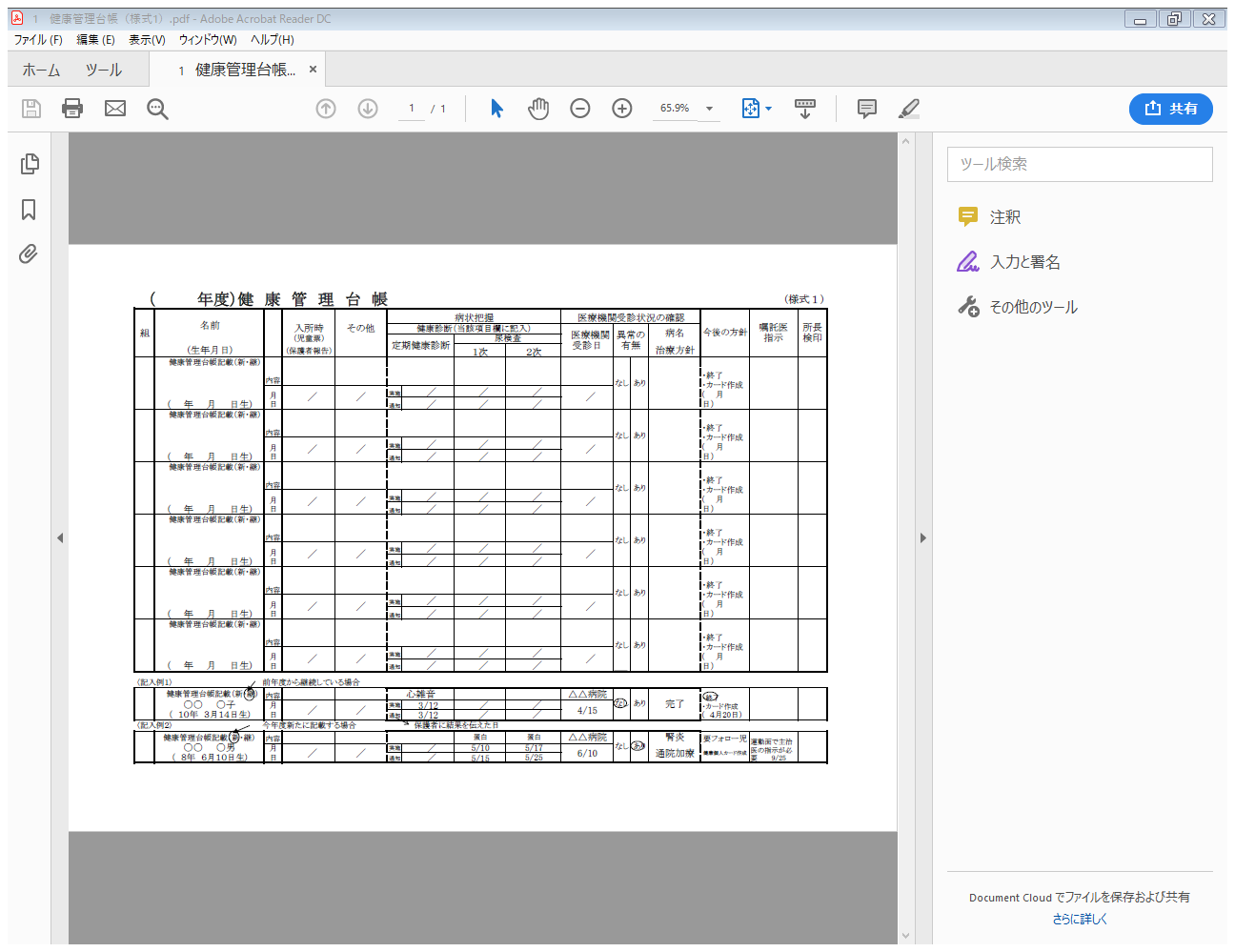 ３　健康管理台帳の記入方法
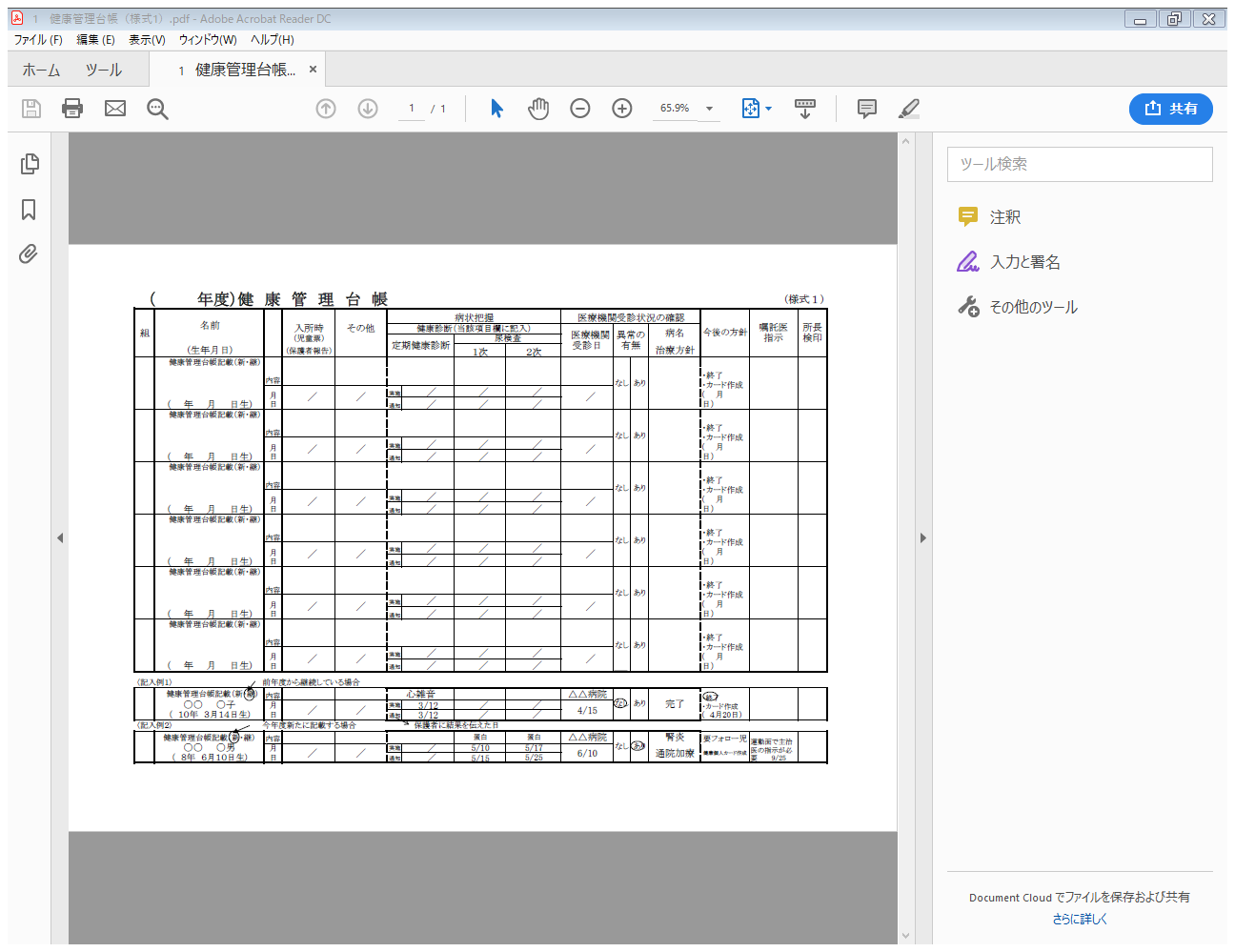 ３　健康管理台帳の記入方法
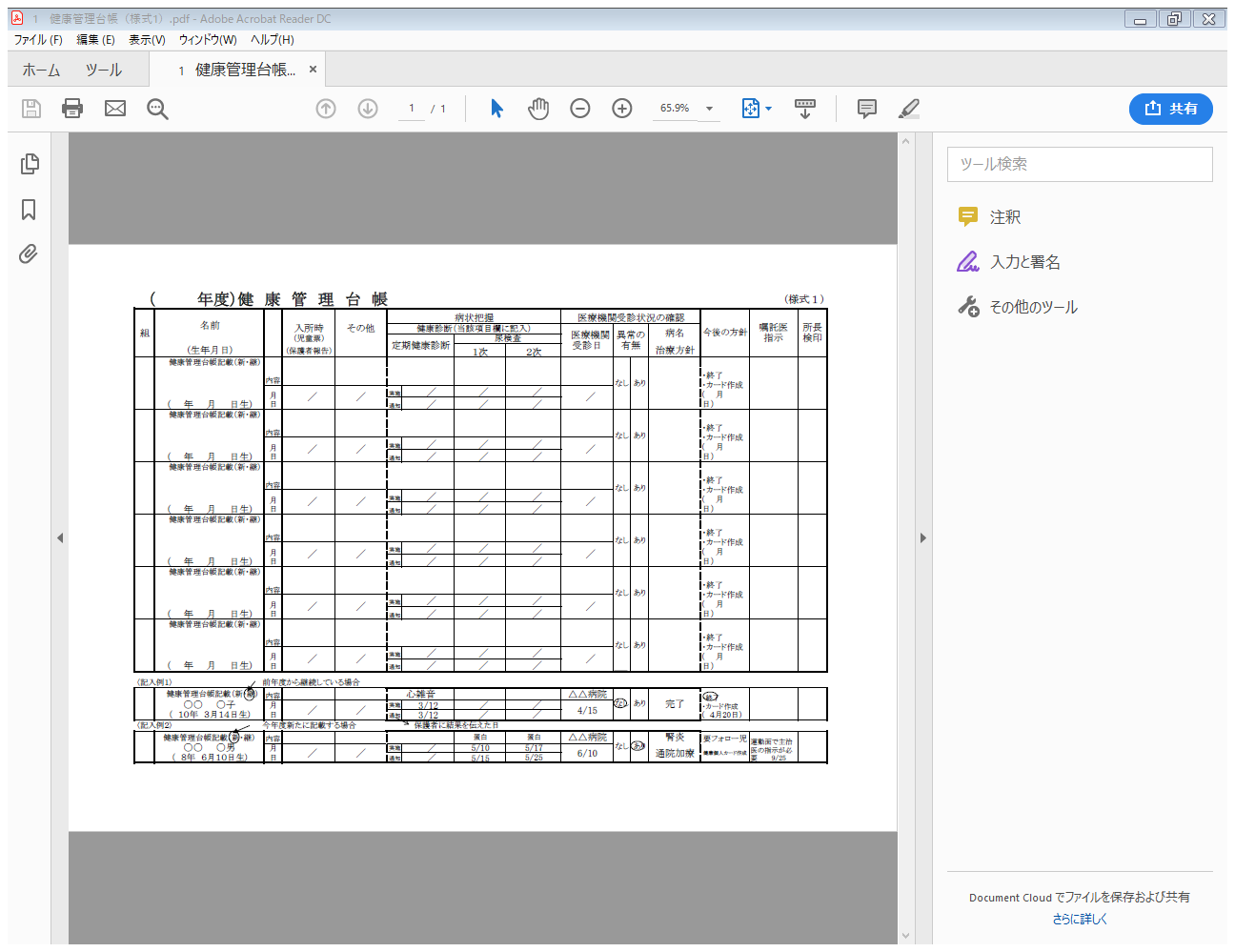 ３　健康管理台帳の記入方法
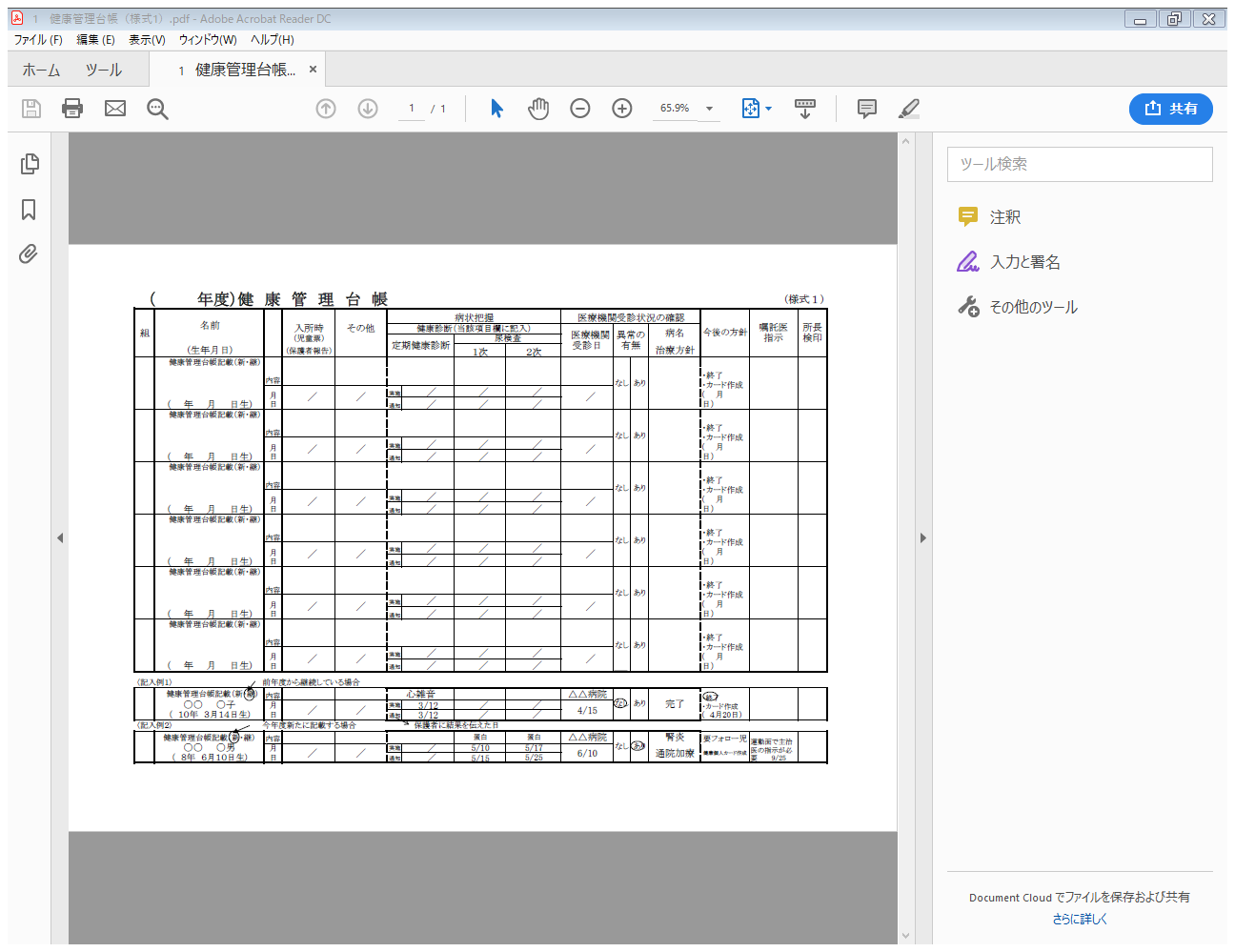 ３　健康管理台帳の記入方法
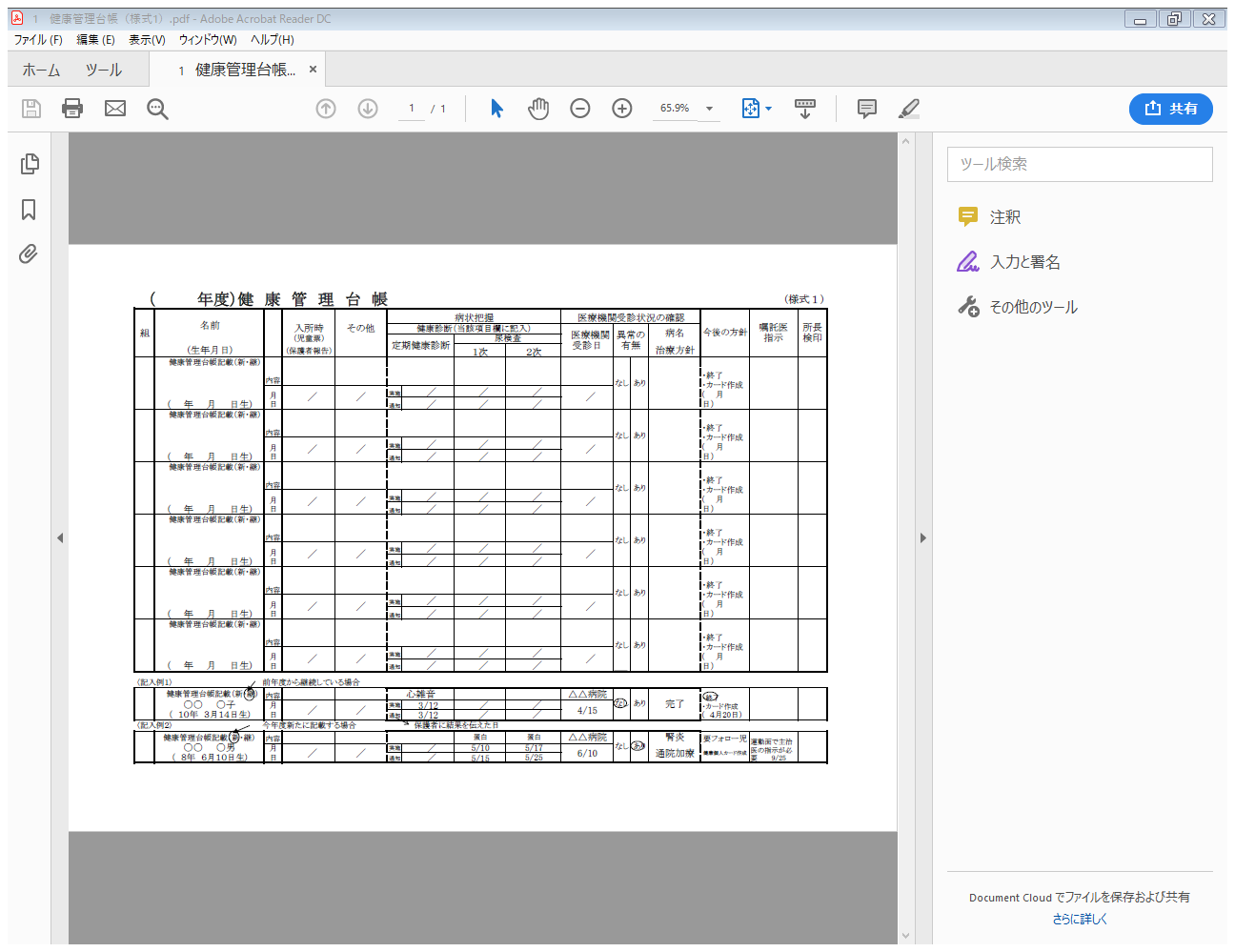 ３　健康管理台帳の記入方法
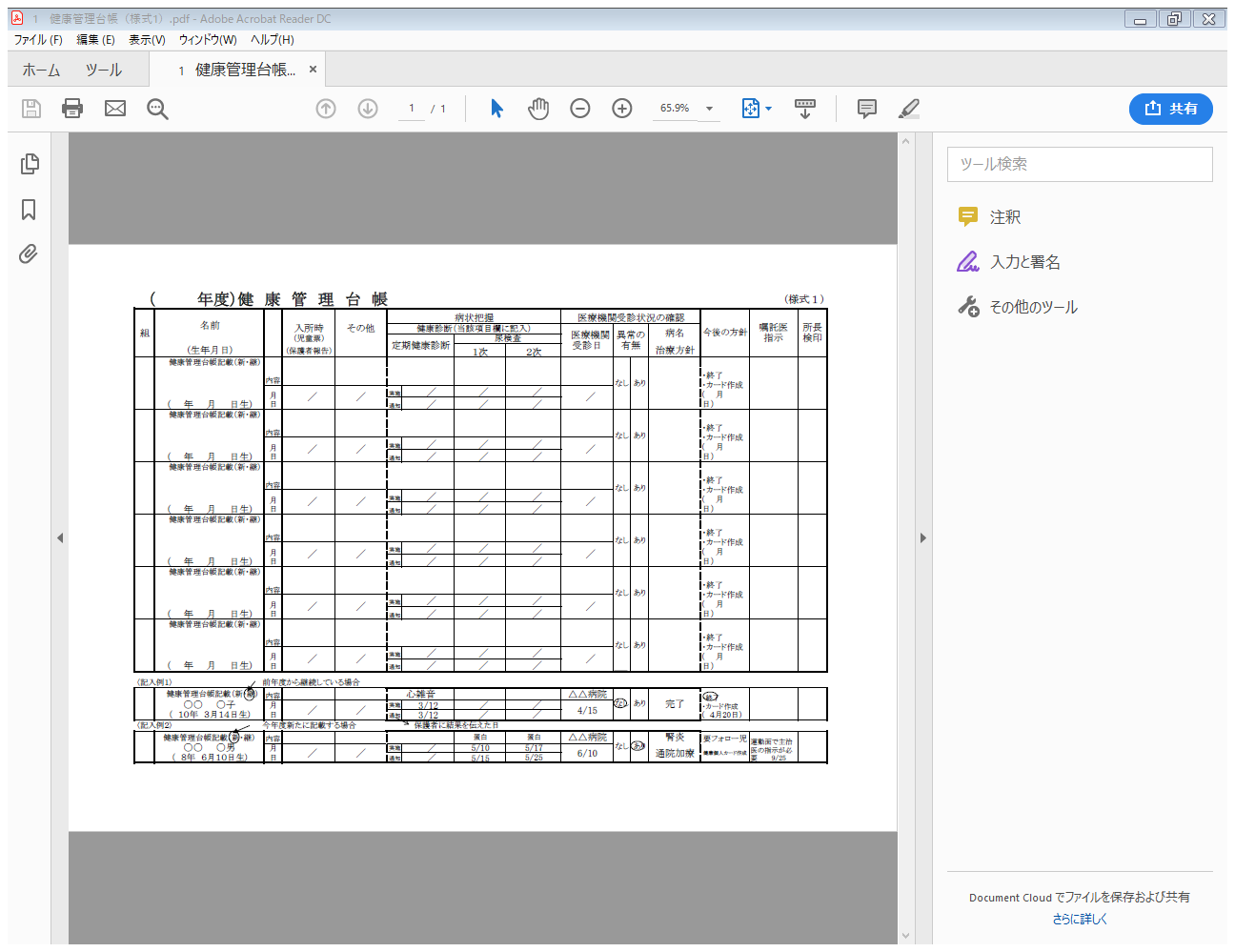 ３　健康管理台帳の記入方法
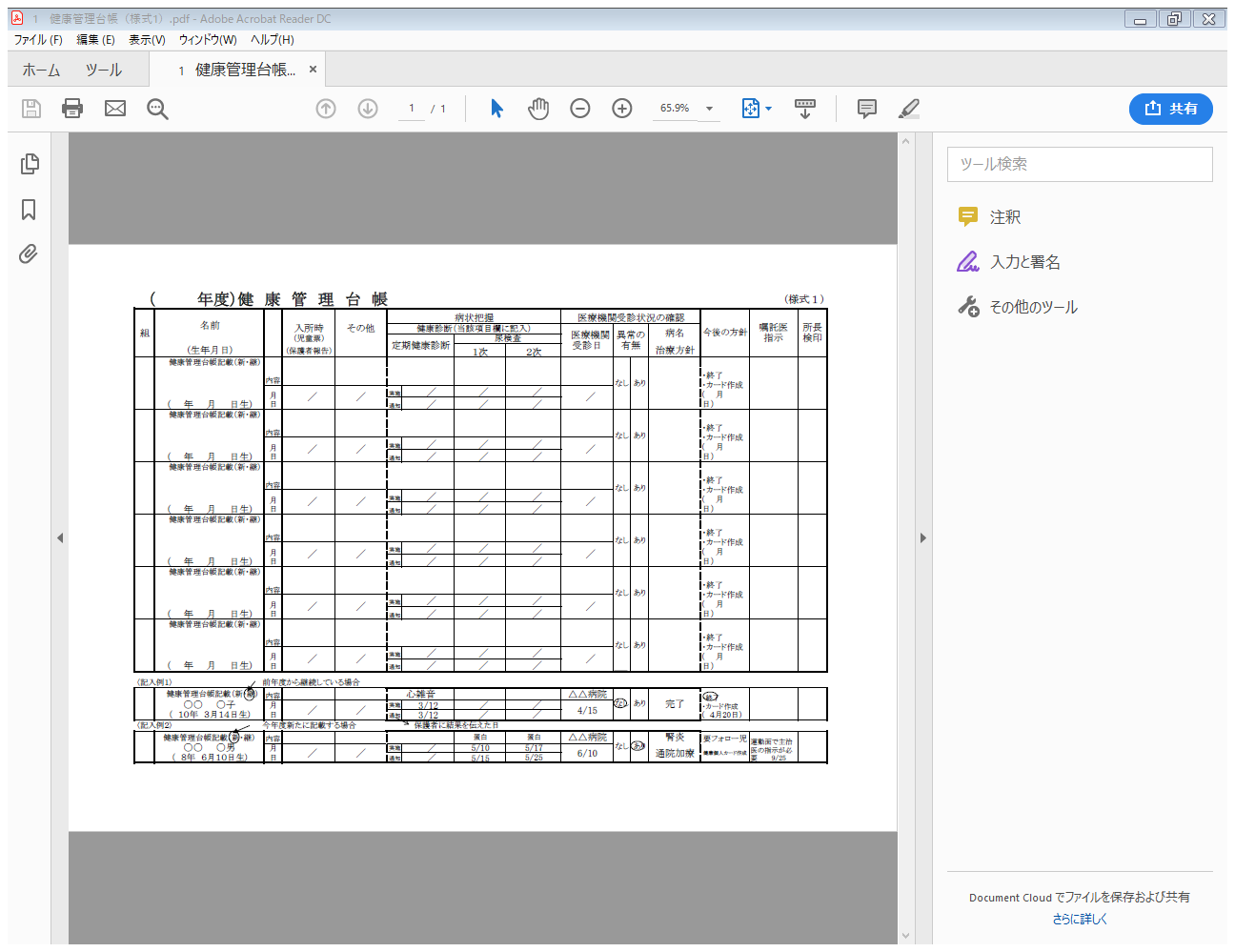 ３　健康管理台帳の記入方法
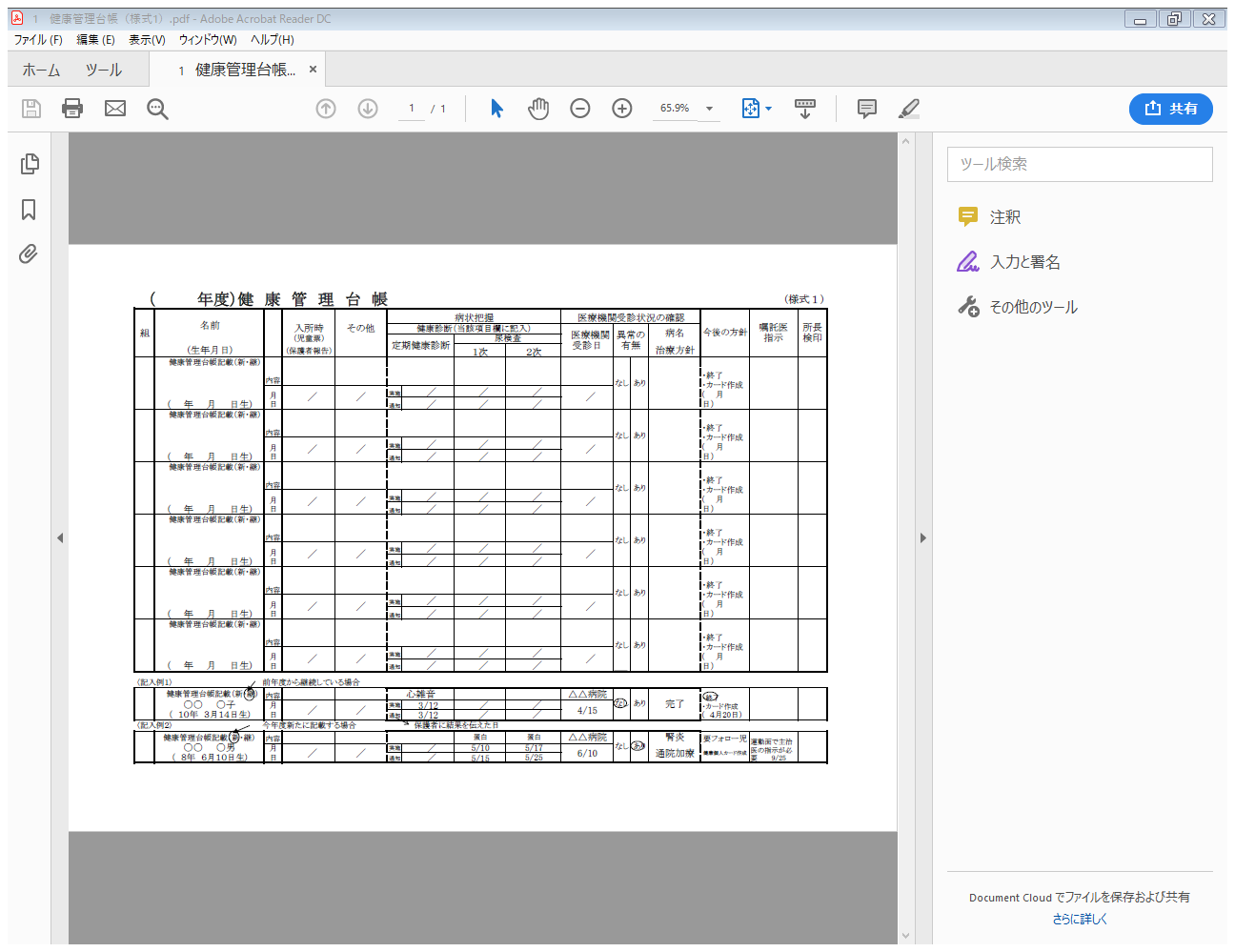 ３　健康管理台帳の記入方法
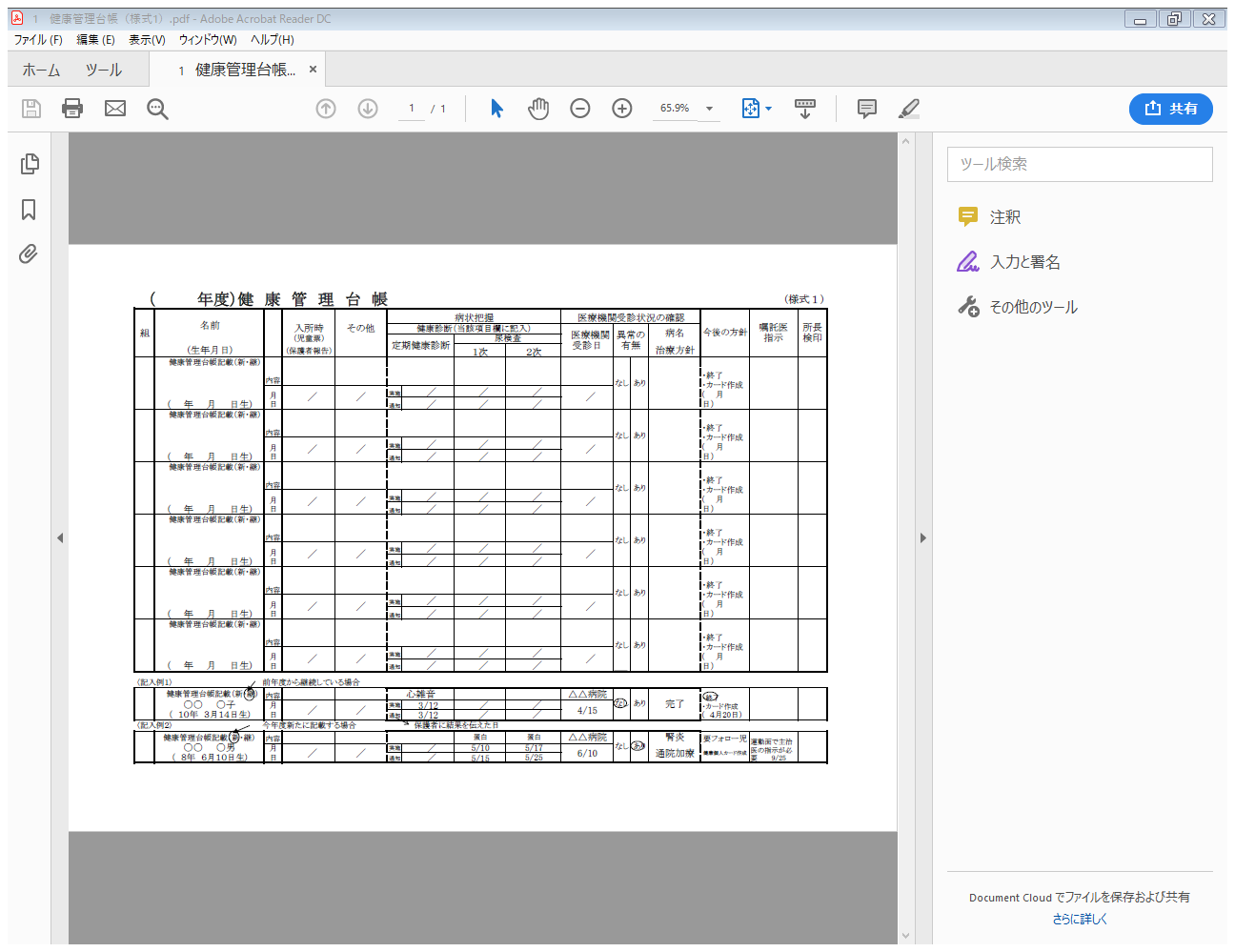 ３　健康管理台帳の記入方法
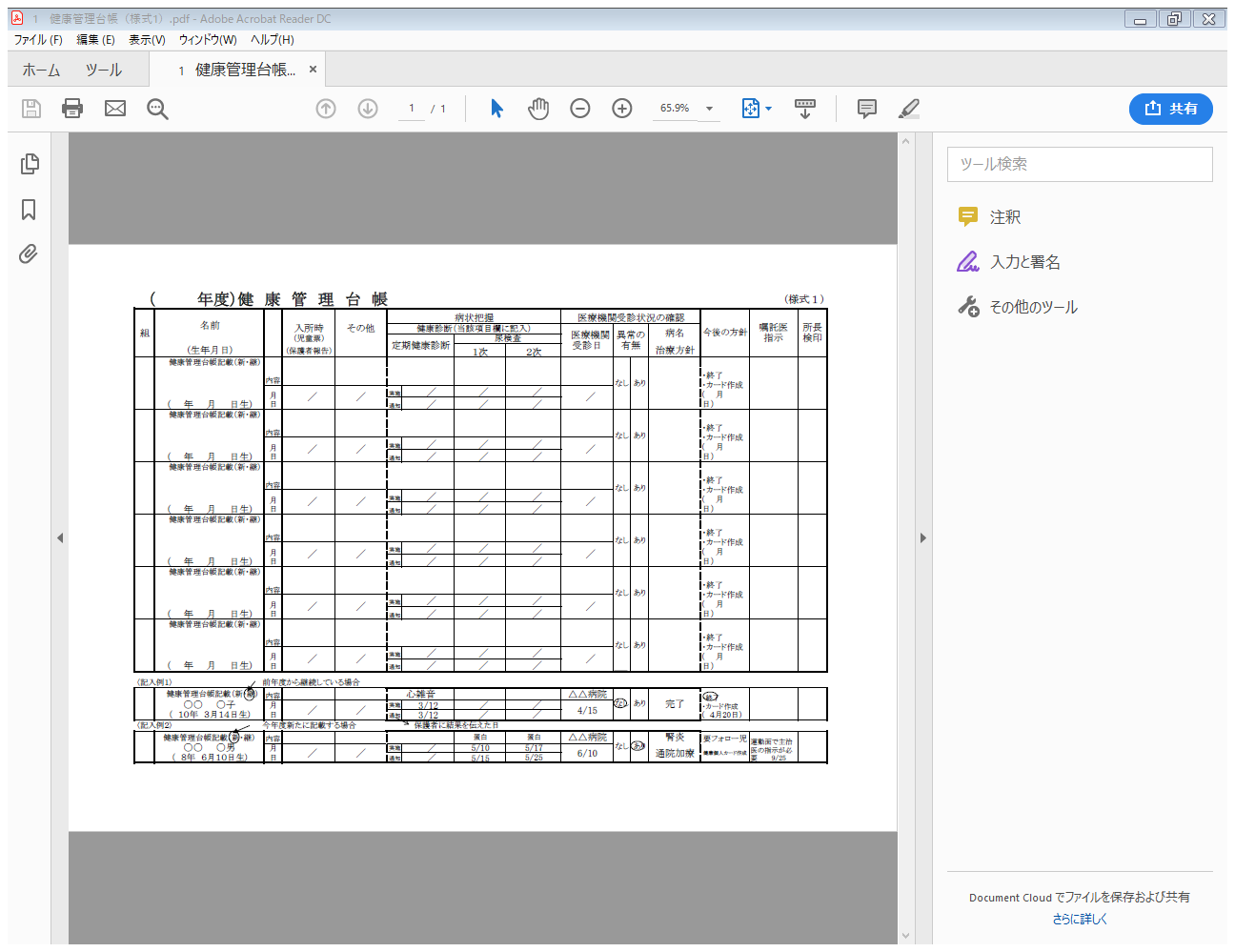 ３　健康管理台帳の記入方法
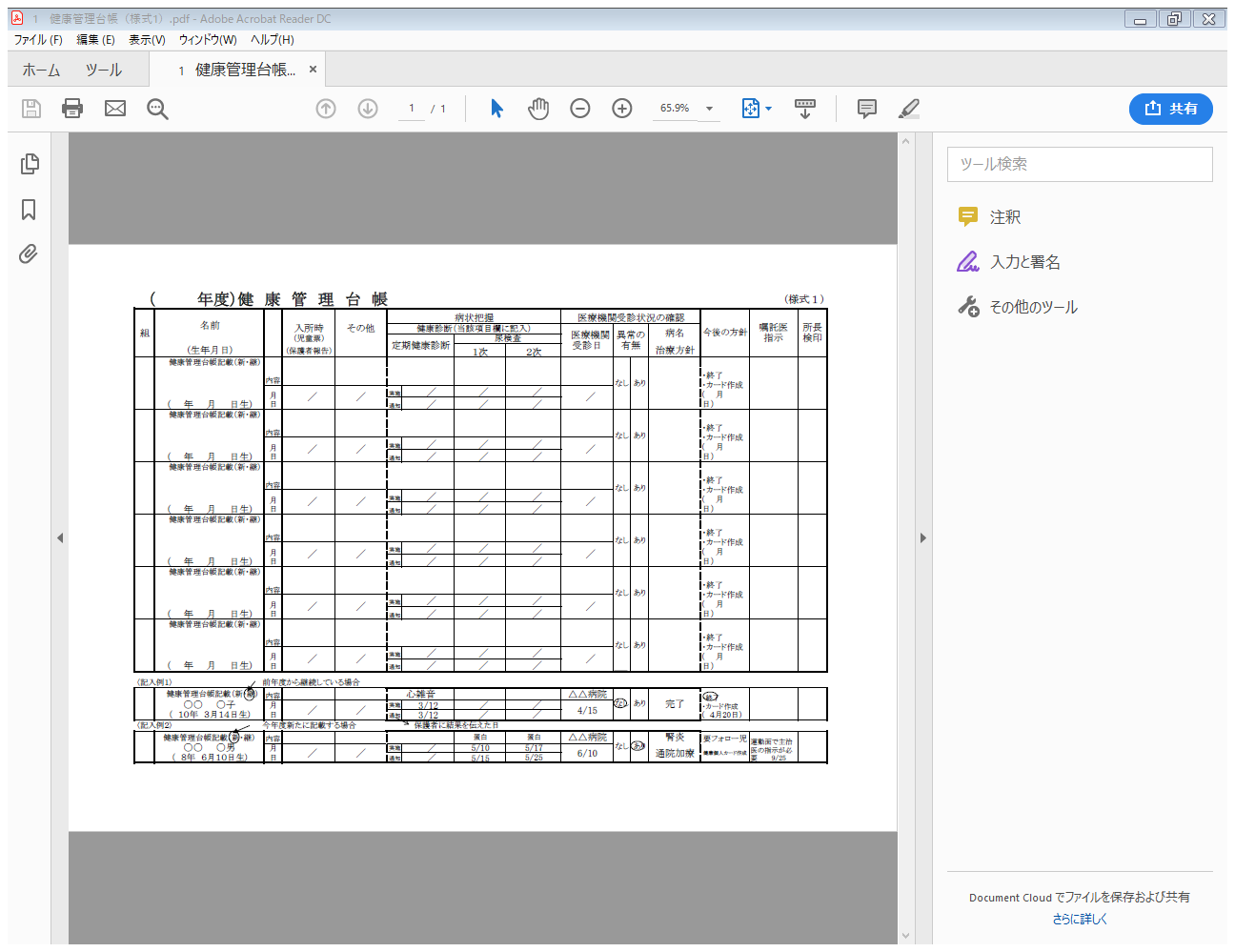 ３　健康管理台帳の記入方法
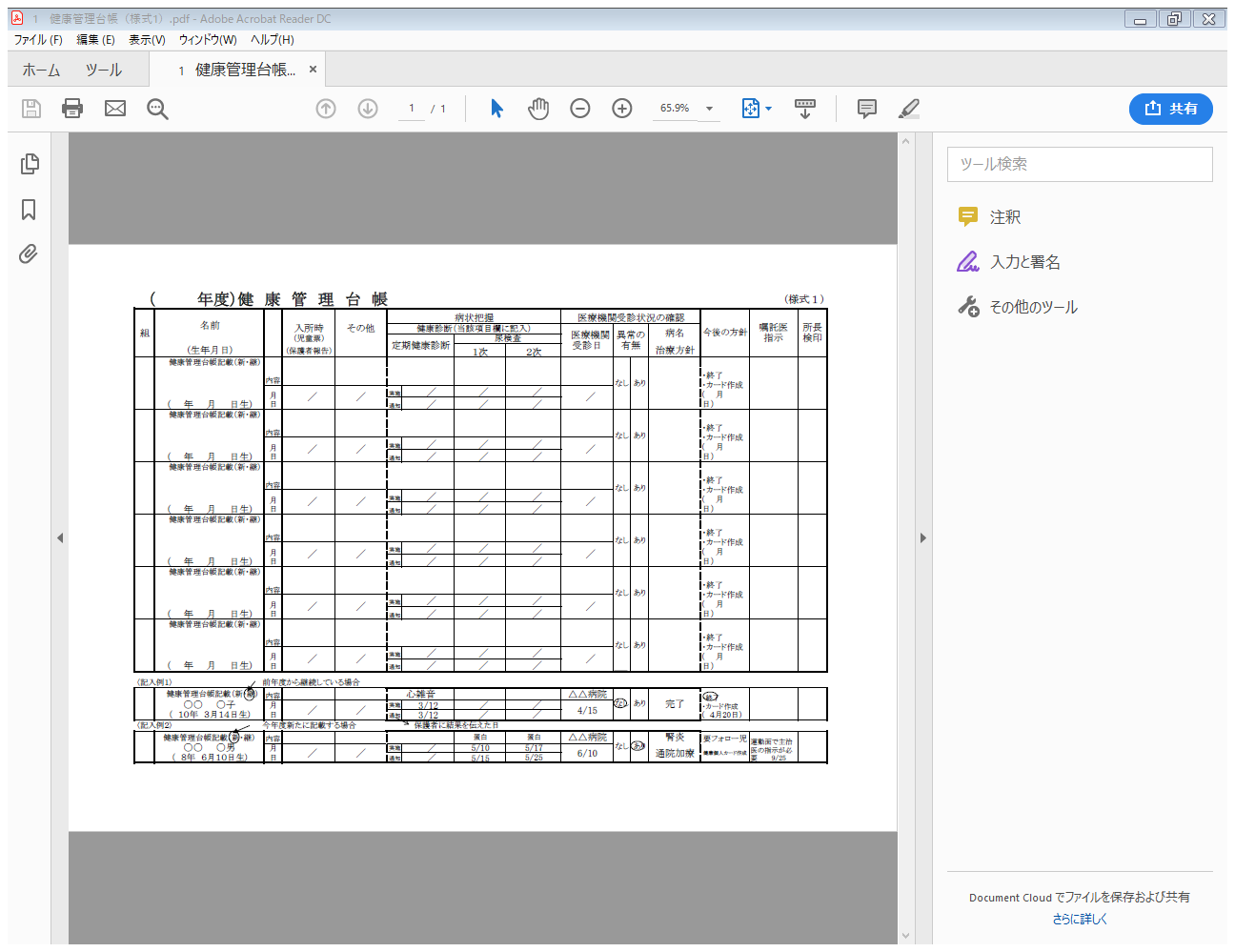 ３　健康管理台帳の記入方法
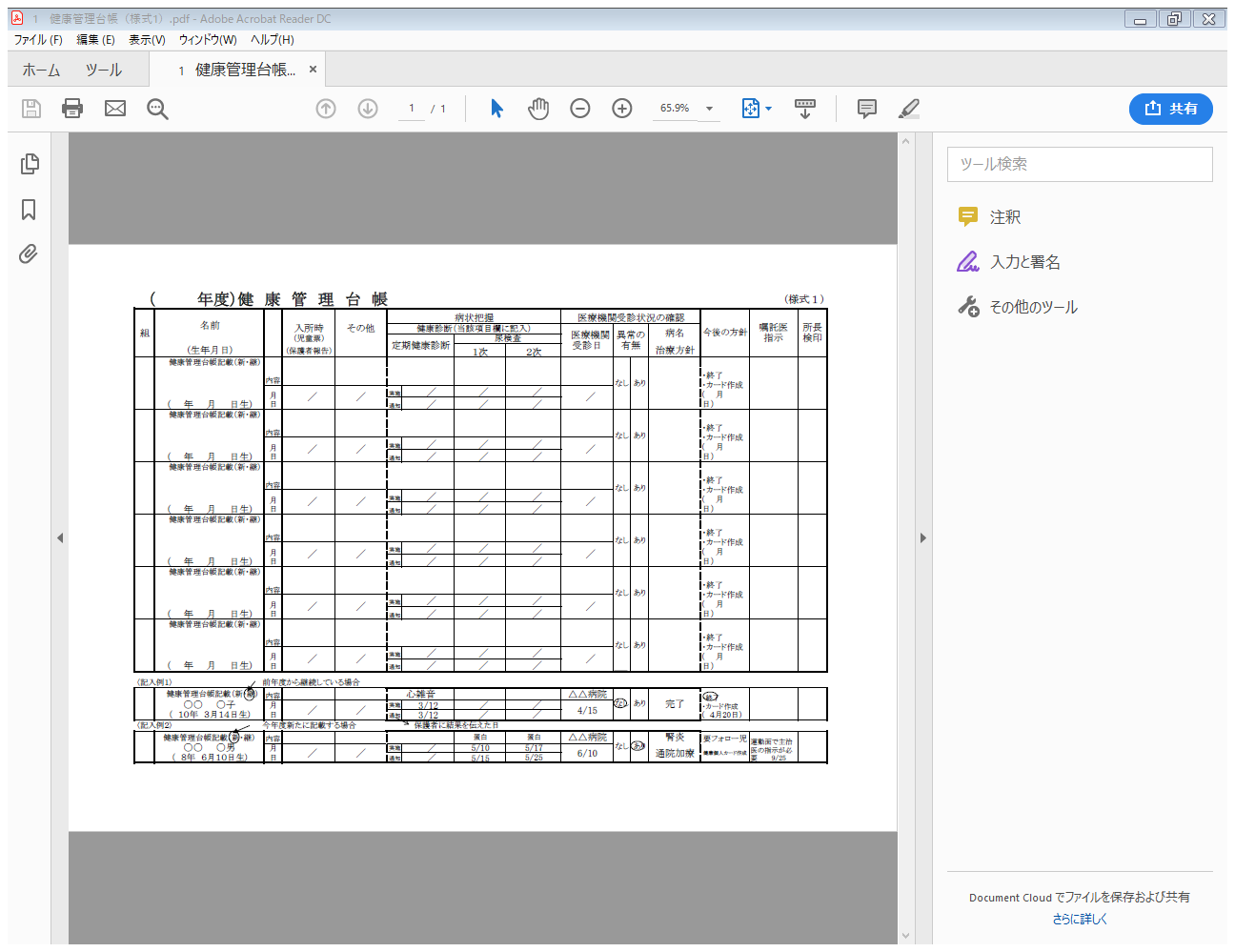 ３　健康管理台帳の記入方法
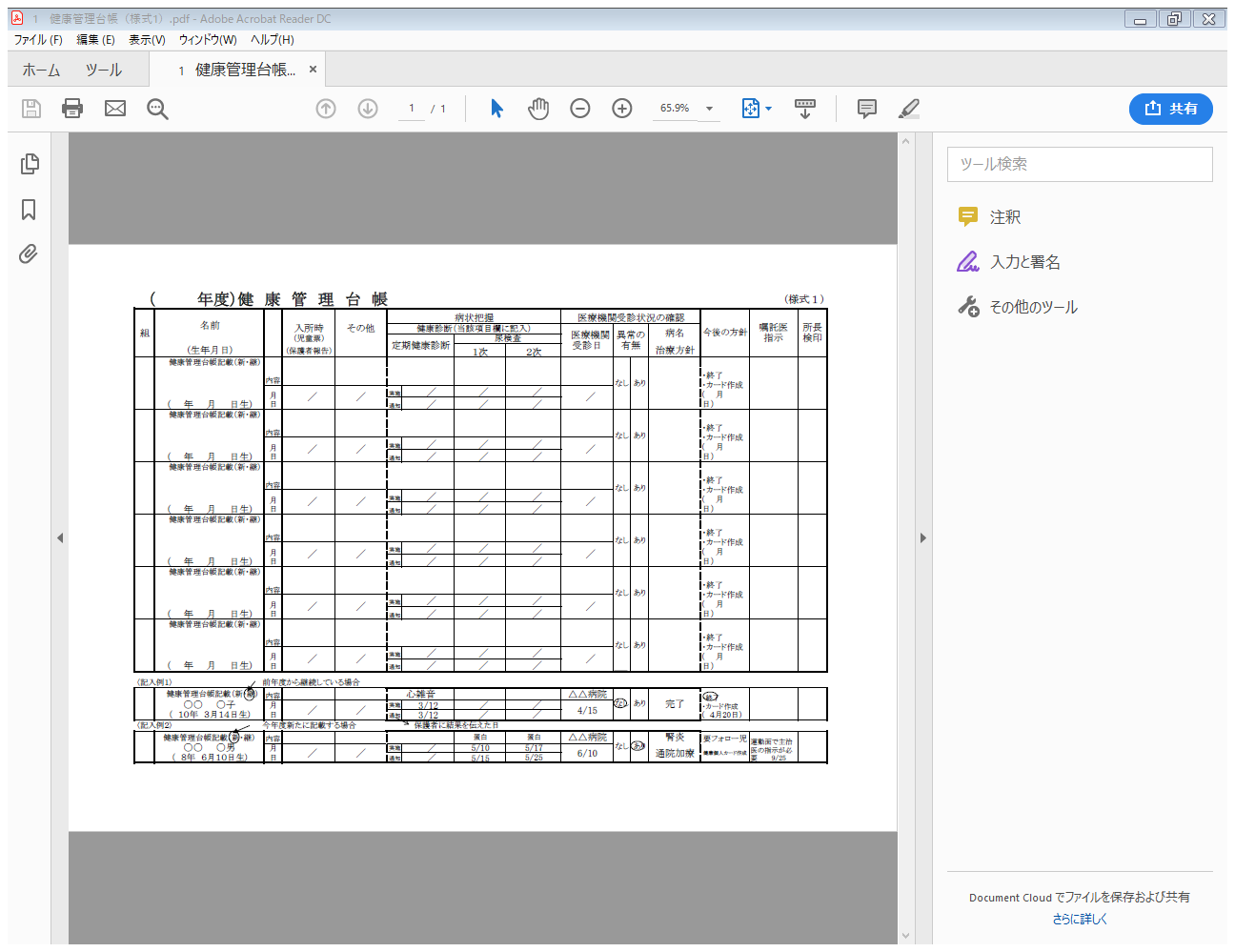 ３　健康管理台帳の記入方法
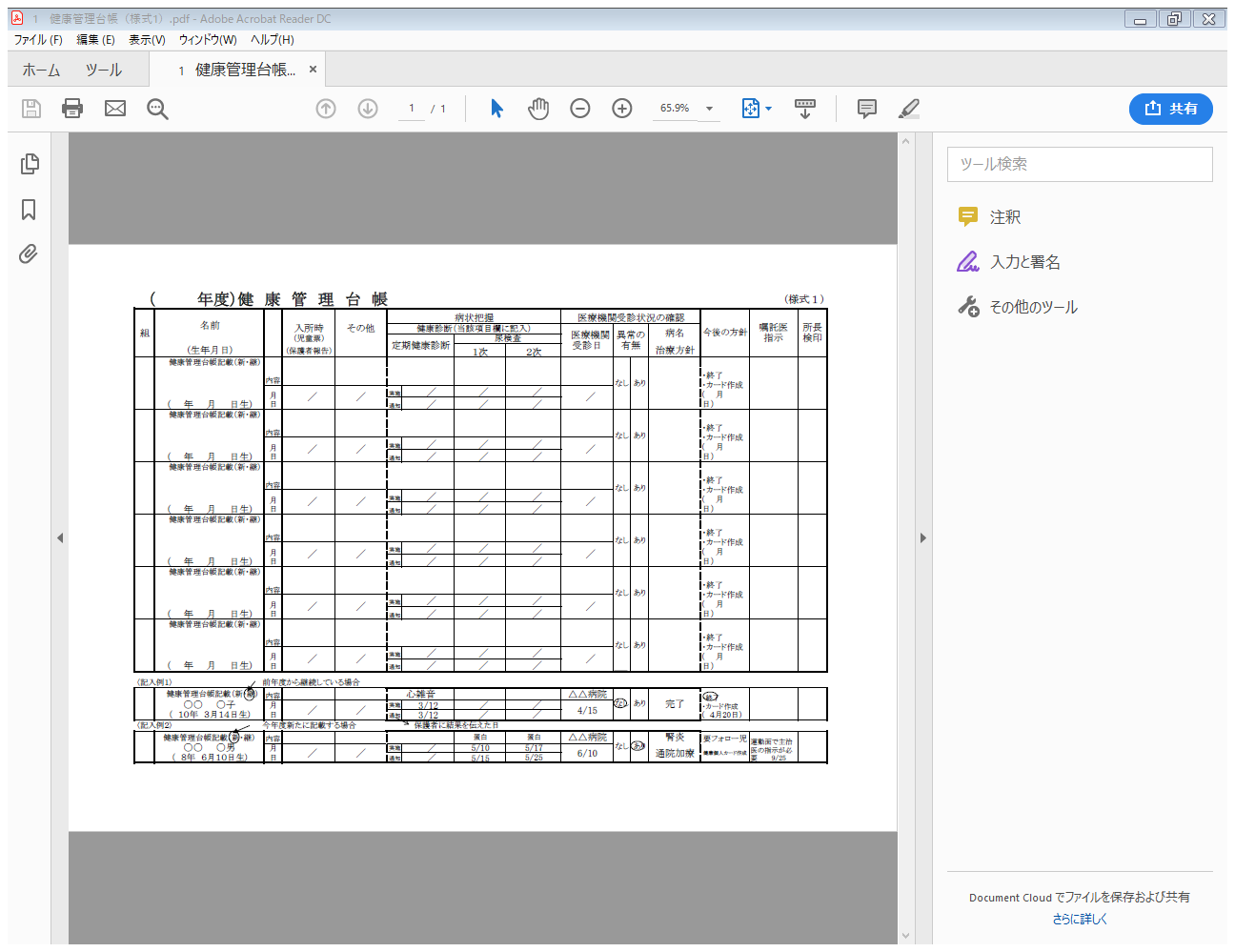 ３　健康管理台帳の記入方法
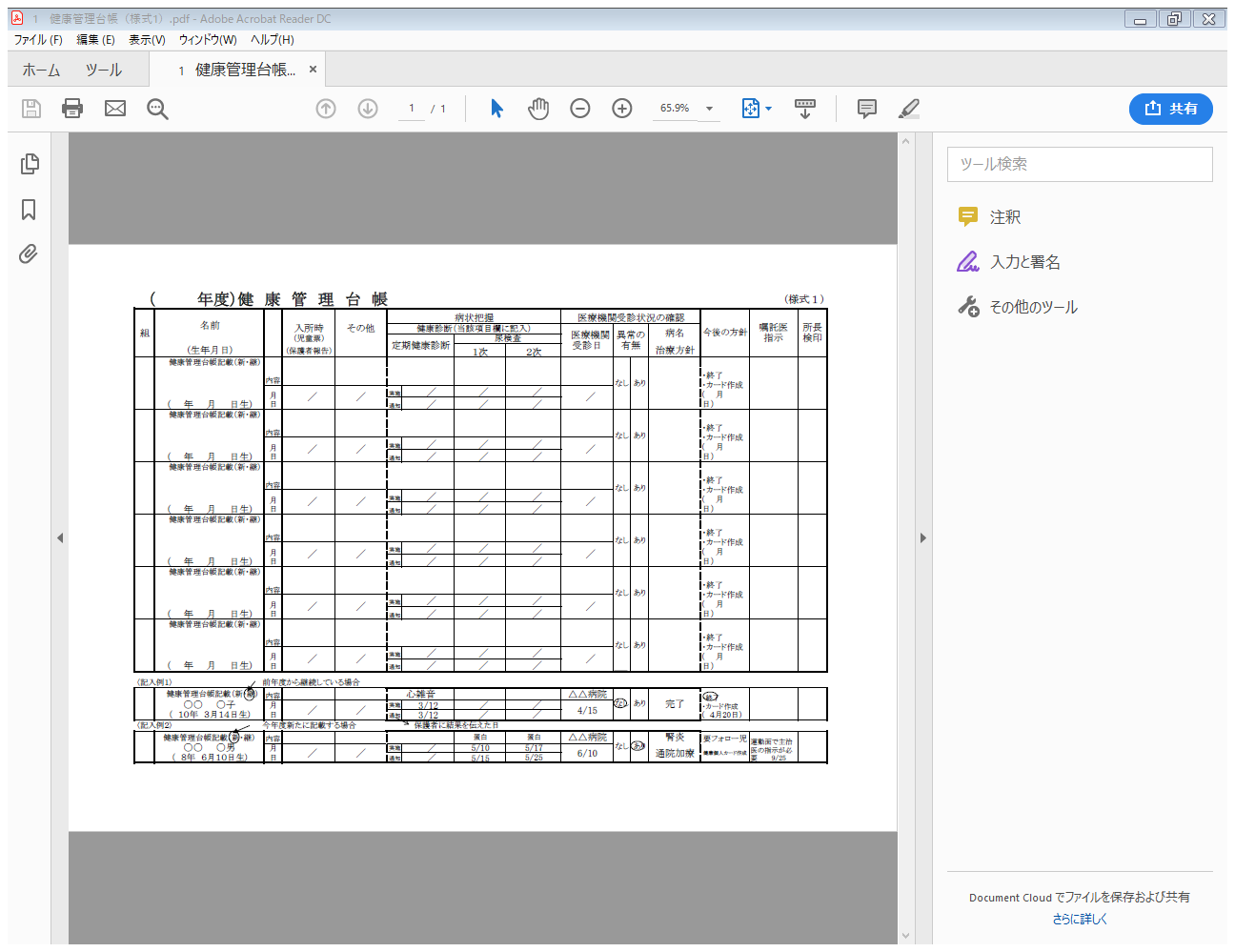 ３　健康管理台帳の記入方法
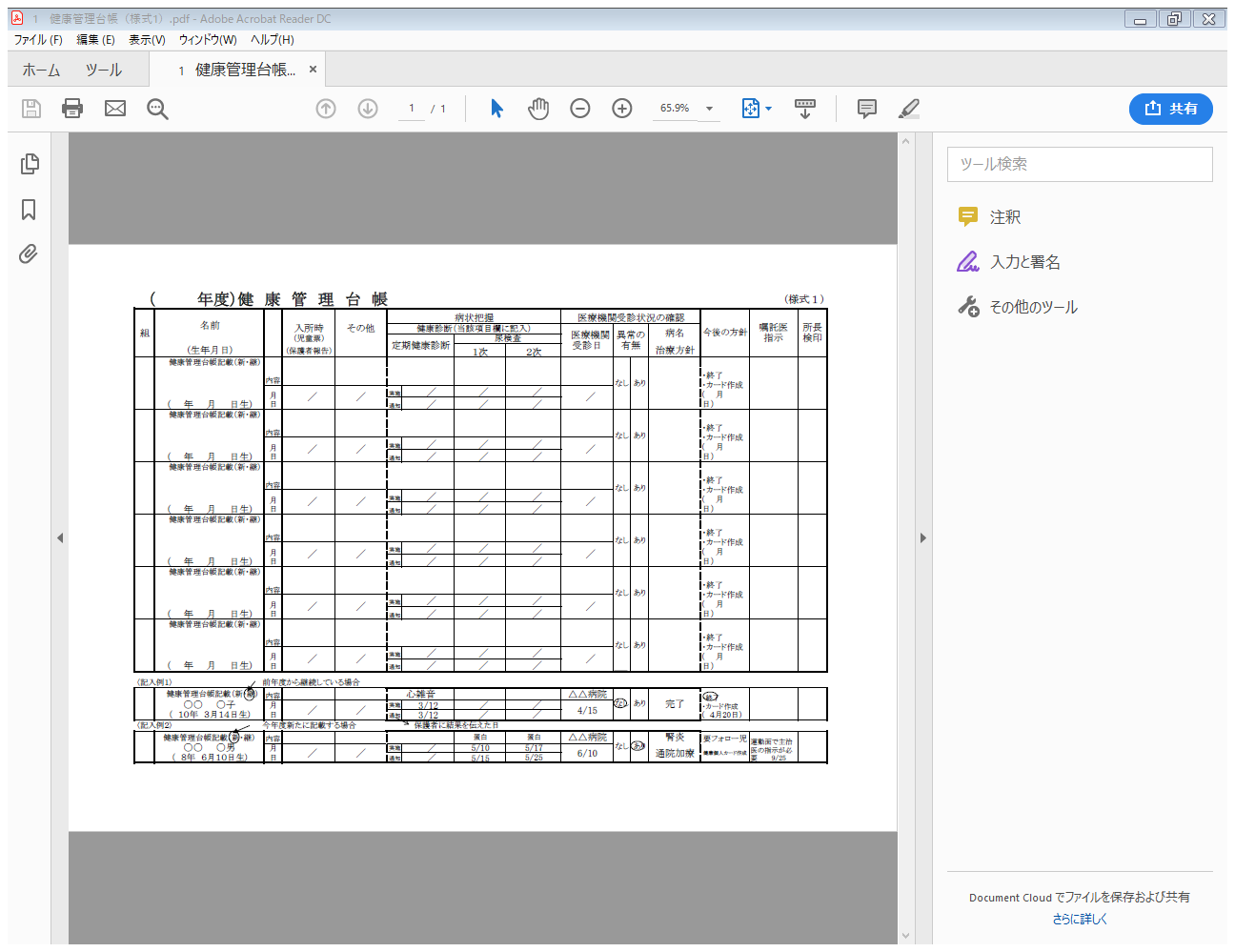 ３　健康管理台帳の記入方法
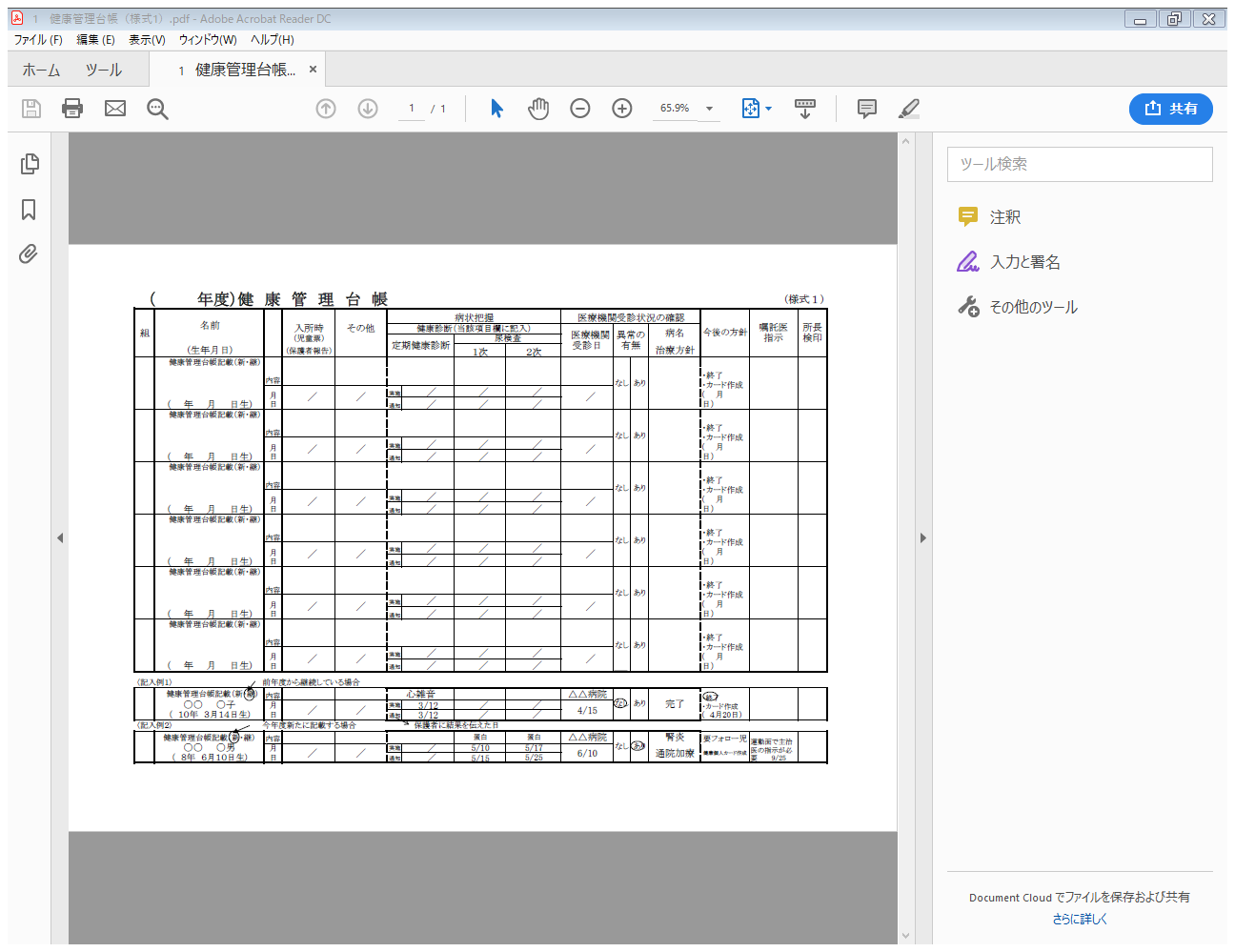 ３　健康管理台帳の記入方法
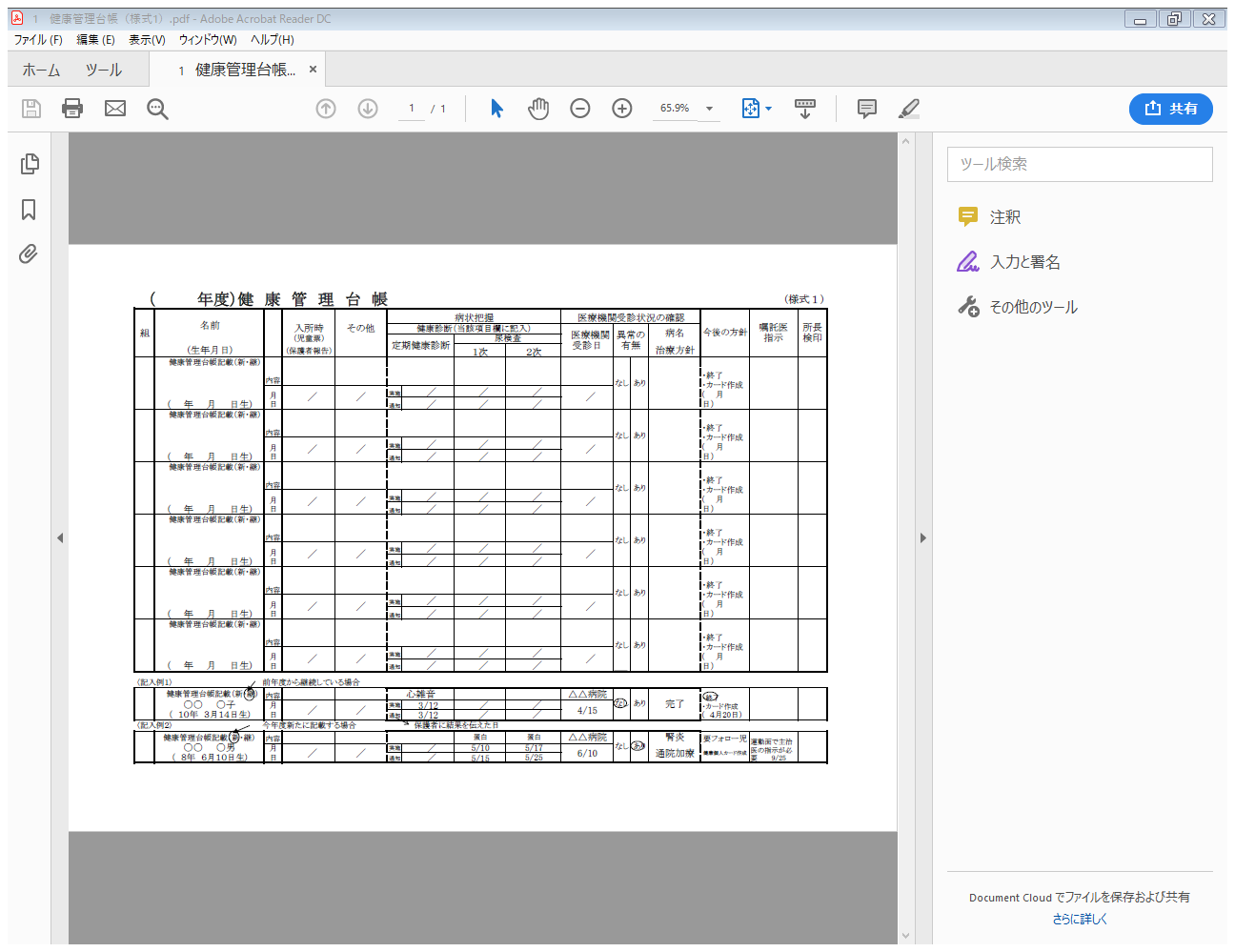 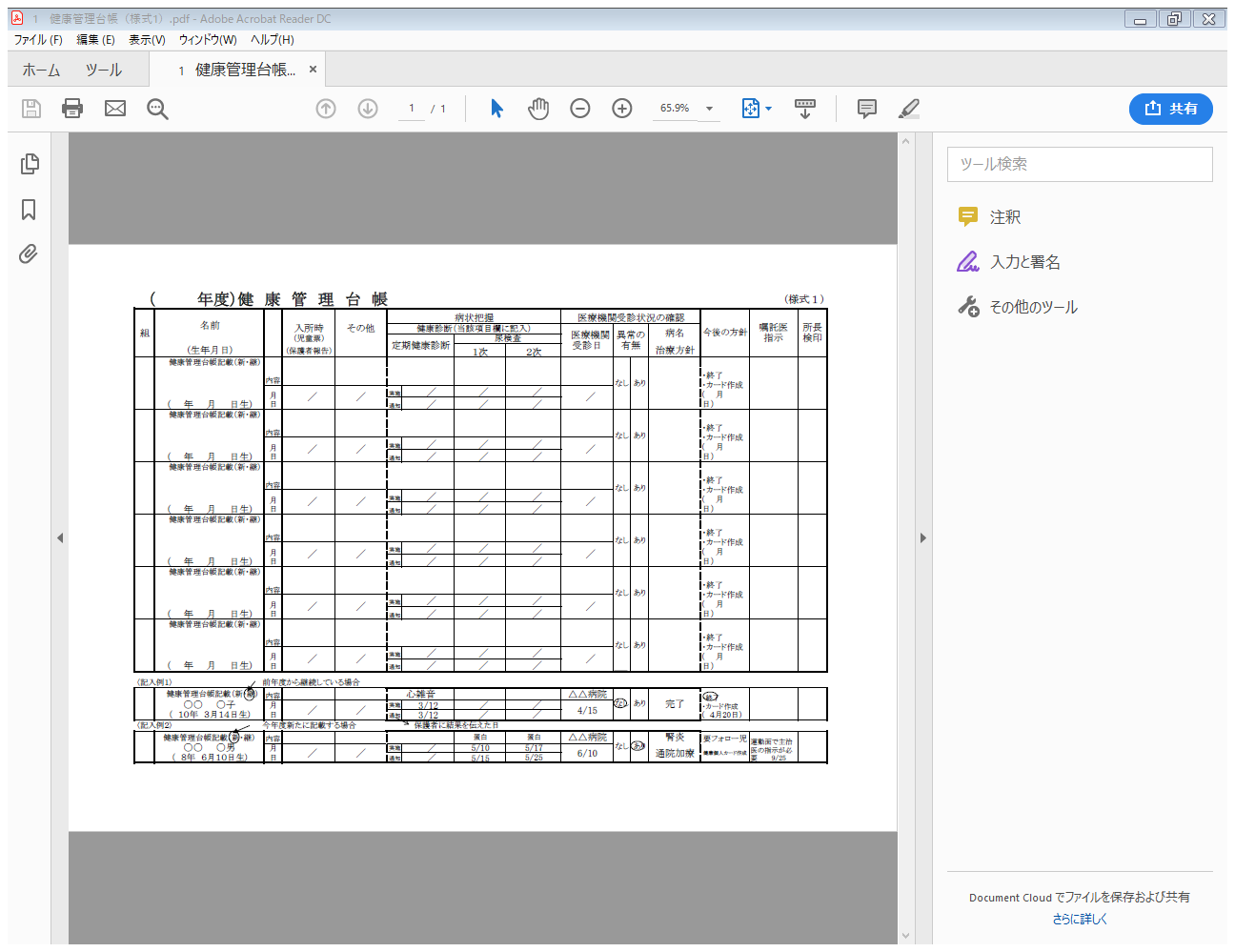 ３　健康管理台帳の記入方法
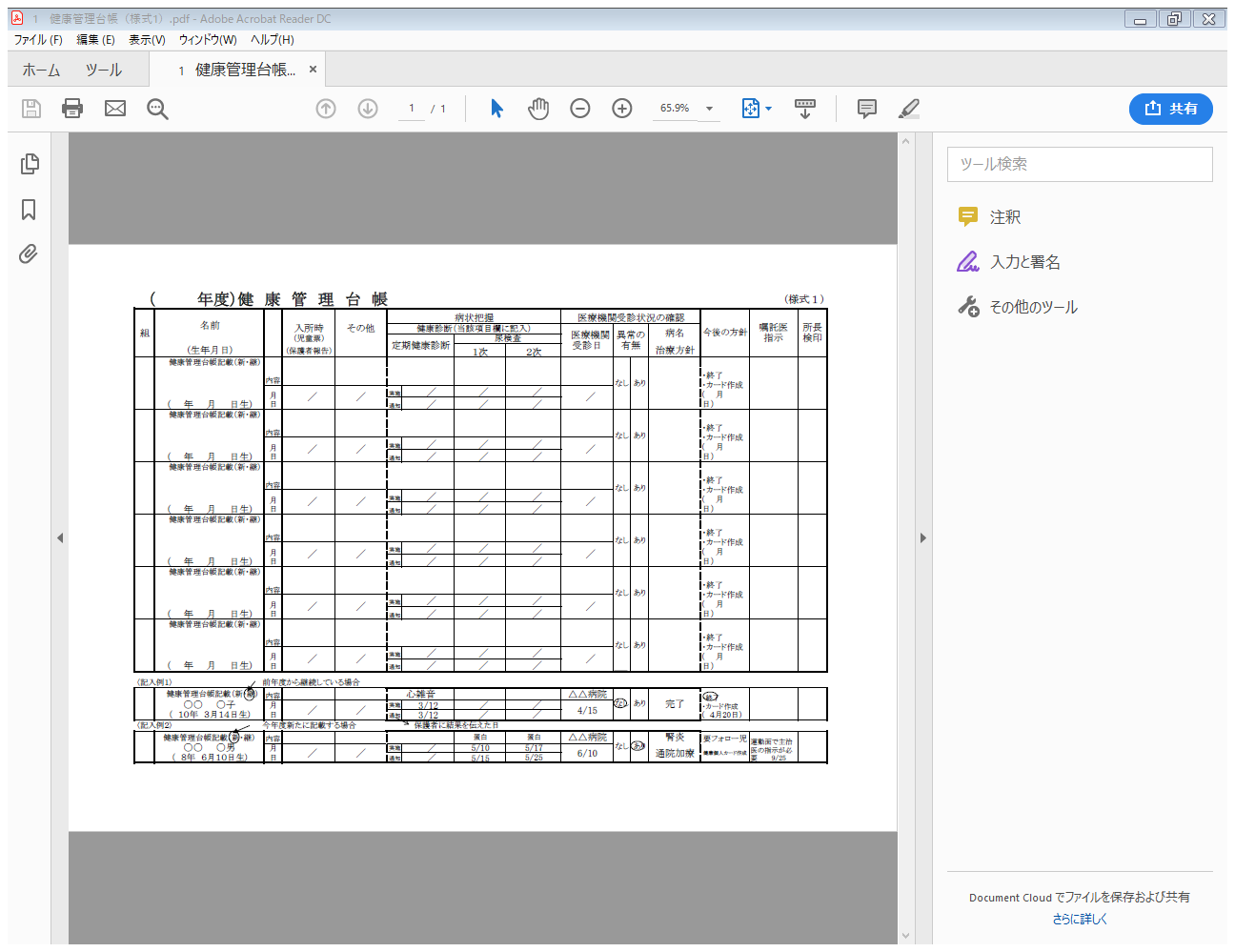 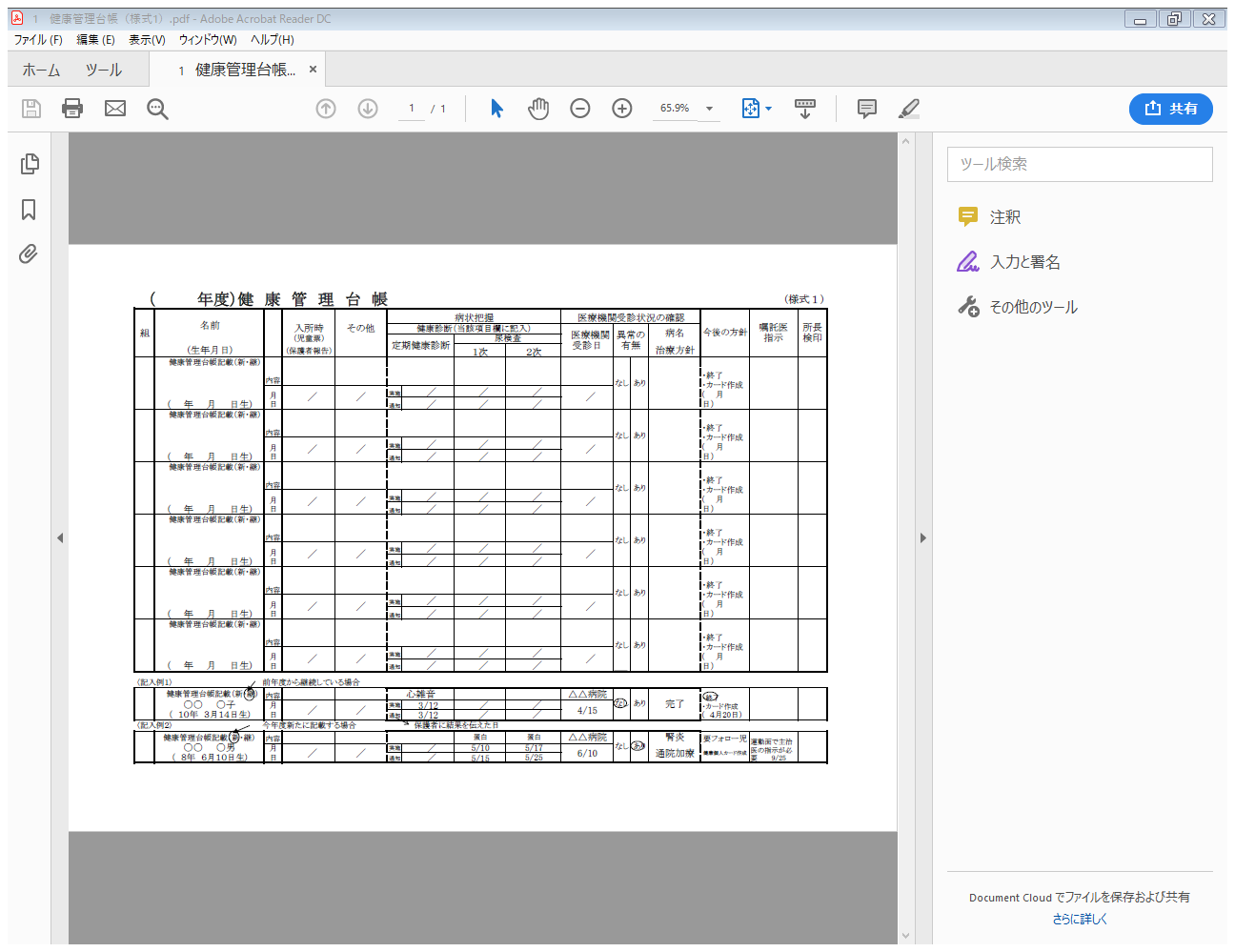 ３　健康管理台帳の記入方法
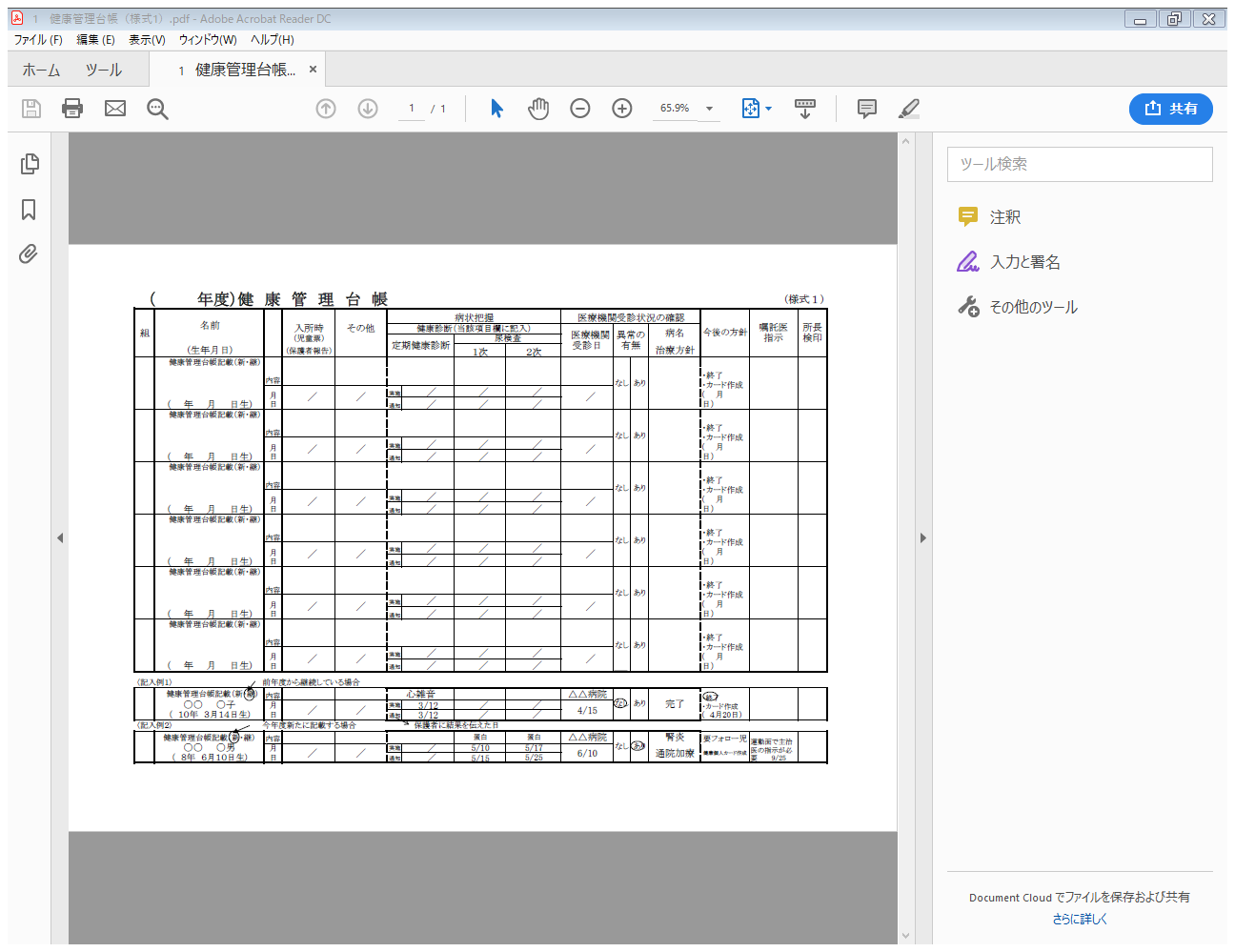 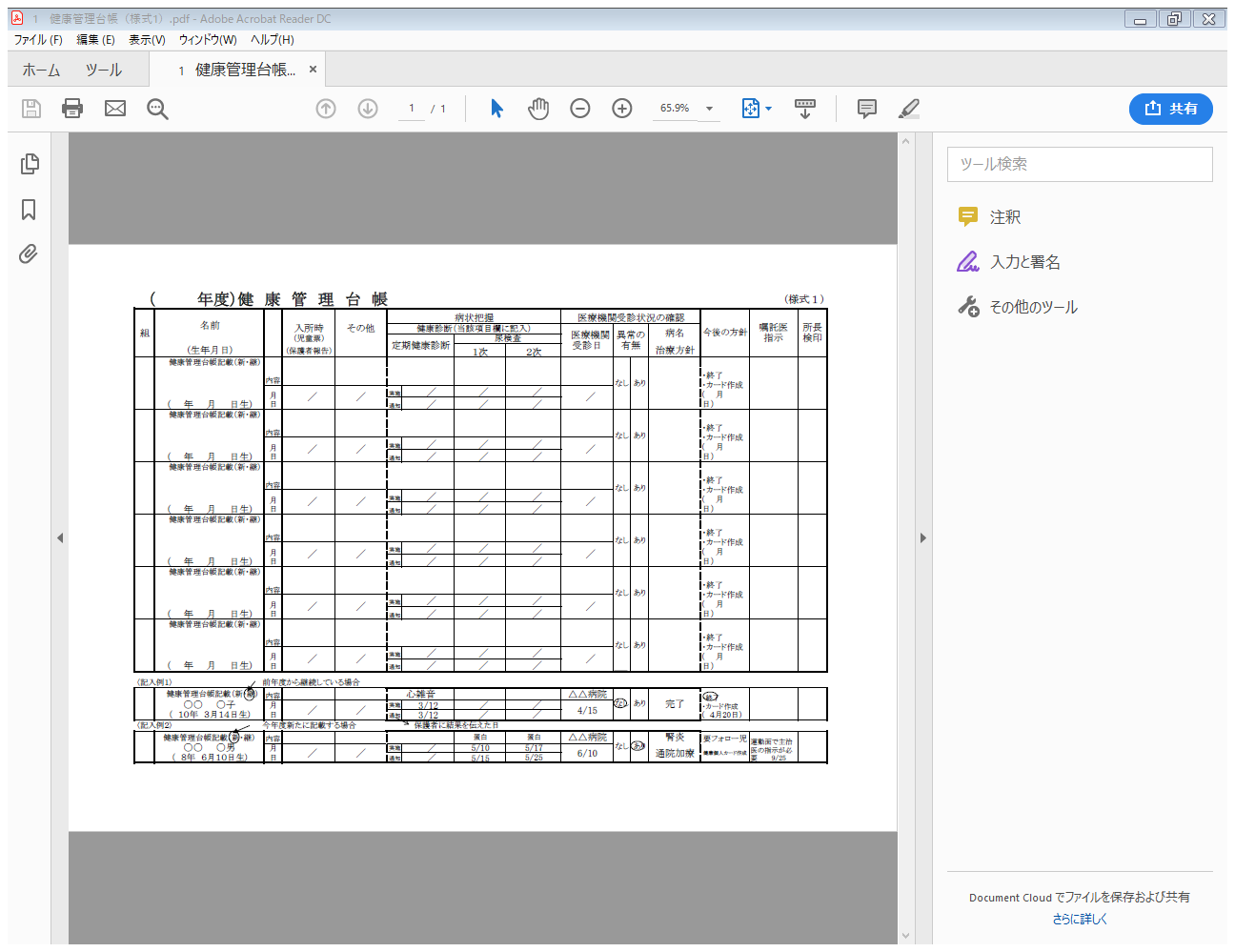 ３　健康管理台帳の記入方法
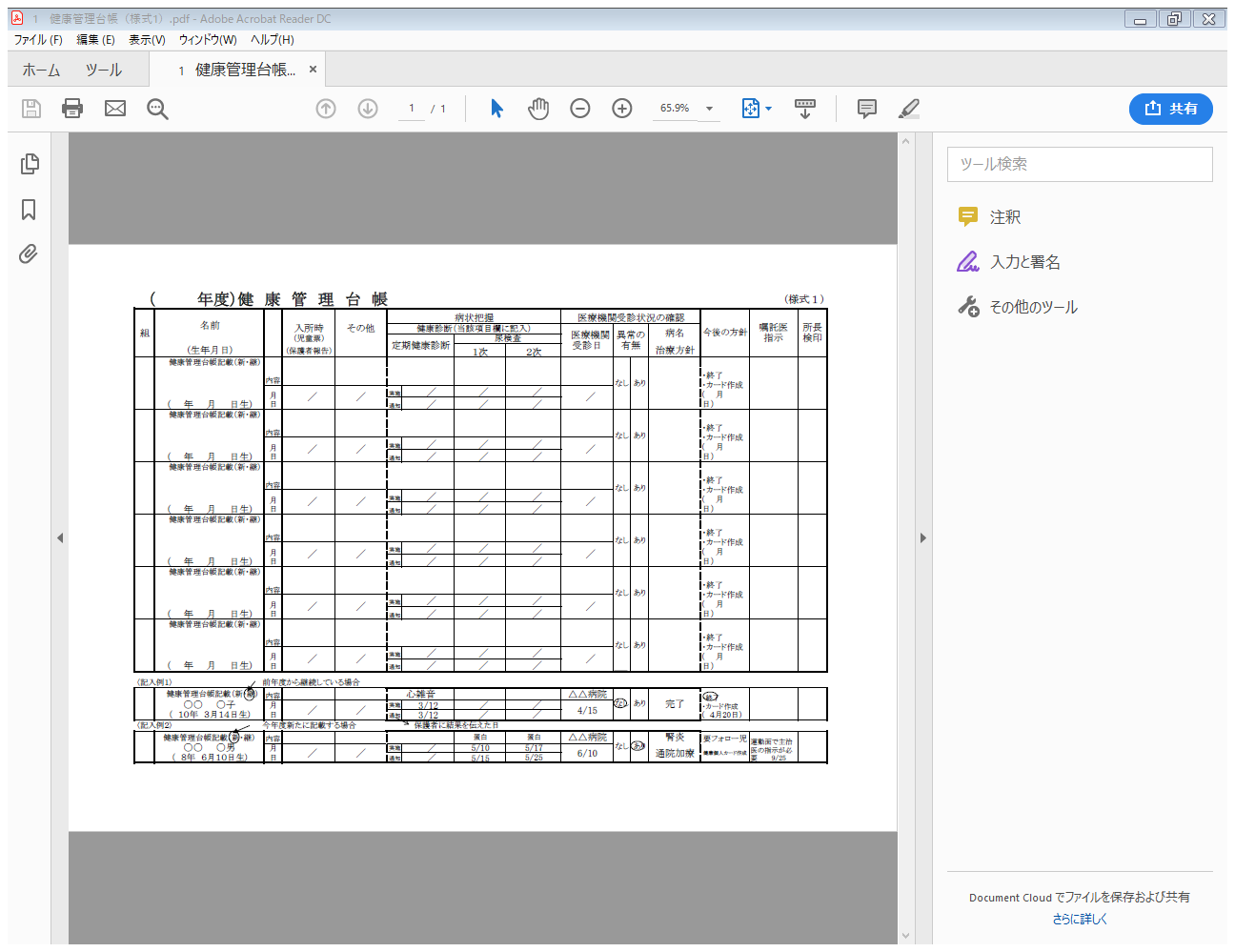 ◎個人調査票に，うずら豆とカルピスは必要な項目か。自園では使用していないのだが。
・　個人調査票は，家庭での生活状況，生活習慣等を把握するためのもの
・　様式については問いません。主旨を踏まえた上で，市の様式を参考に独自で作成可
・　「現在までに使用した食品」の項目についても，園独自で必要な食材を記載可
Ⅳ　様式等の取扱及び考え方について
１　予防接種や乳幼児健診の状況は，児童票に記録があるの　に「保護者が行う予防接種についての実施状況確認一覧　表」「保護者が行う乳幼児健診についての実施状況確認一　覧表」は,必要でしょうか？
・　「保護者が行う予防接種についての実施状況確認一覧表」・「保護　　　　
　者が行う乳幼児健診についての実施状況確認一覧表」については，作
　成をお勧めしているもの
・　状況把握がしやすい→麻しん等の感染症の発生時，早期対応が可能
・　保護者への予防接種や乳幼児健診の勧奨に活用　
・　児童票については，更新を確実に
２　保健日誌の「その他」は病欠児以外を家庭保育として記入　　　　している。「その他」を「家庭保育」に変更して，人数の　　　　みの記入にしてほしい
・家庭保育の中には，その子どもの健康面に関わる内容（予防接種や　
　乳幼児健康診断等）もあり,状況把握のため「その他」としている
３　負担軽減され，変更された書類はあるのか。変更予定　　　　があれば教えてほしい。　書式等の変更があった場合は，メールで知らせてほしい。
・　現時点では，保育所児童保育要録の改定を予定
・　帳簿の様式を改訂する場合，まず園長会でお知らせと変更内容等の　　　
　説明。年度末に通知文を送付
４　市の様式でなくても，ある程度，内容が似ていればOKであ　　る」等の情報がほしい
・　市が示している様式の項目が押さえられているか
Ⅴ　帳簿の電子化について
質問事項
１　監査の際，紙ベースで必要なものを教えてほしい２　監査の際の電子化された書類の確認の仕方を教えてほしい３　登降園システムの紙ベースの保存は必要か４　電子化された書類に押印は必要ないのか５　午睡時，センサーで体の向き・呼吸等を管理している。監査資料と　　して，チェックシートの印刷が有効か。センサーの取付が難しい時，　機械の不具合や電池切れの時は，従来の手書きでチェックしているが，　　監査時に手書きのみで問題ないのか。
お　わ　り
ご清聴ありがとうございました。